Годы священной войны
Великая Отечественная  война 
1941-1945 гг.
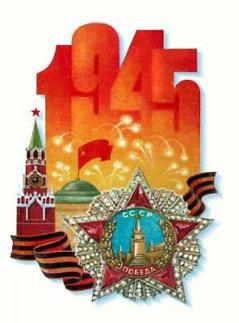 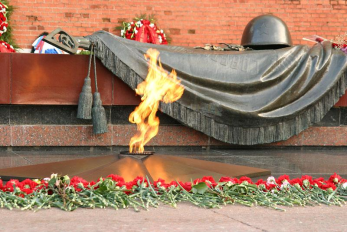 Как началась Великая Отечественная  война.
В 1939 году в Европе началась Вторая мировая война. Её развязали германские фашисты под руководством Адольфа Гитлера. В эту войну втянулись  государства Европы, некоторые государства Азии, Африки, Америки.
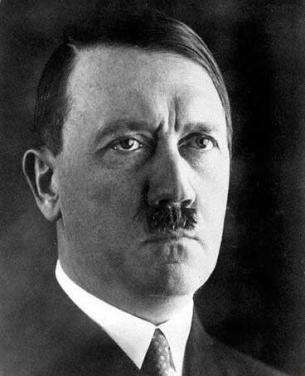 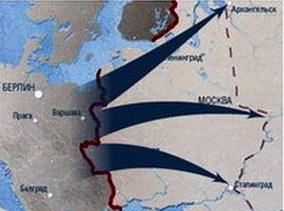 Как началась Великая Отечественная  война.
В 1941 году война пришла и на нашу землю. Рано утром 22 июня гитлеровские войска перешли границу СССР. Фашистские главари хотели поработить наш народ, захватить природные богатства нашей страны, разграбить или уничтожить её культурные ценности.
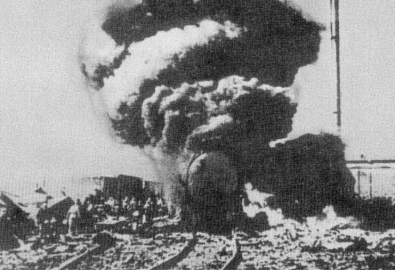 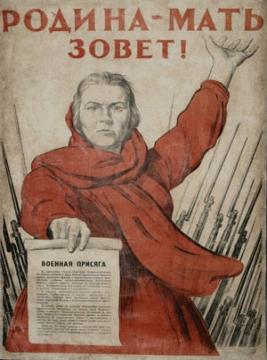 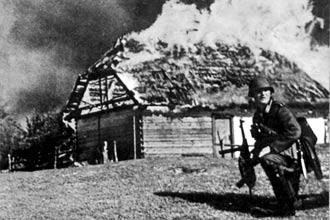